HEALTHCARE PROCESS MAP
Attendant to pharmacy with form
Medication (Rx) form in chart
MD writers
Rx order
Medication (Rx) form in chart
Attendant brings
Rx to bedside
Attendant provides medicaion to nurse
Nurses round 
on ward
Rx available
as written
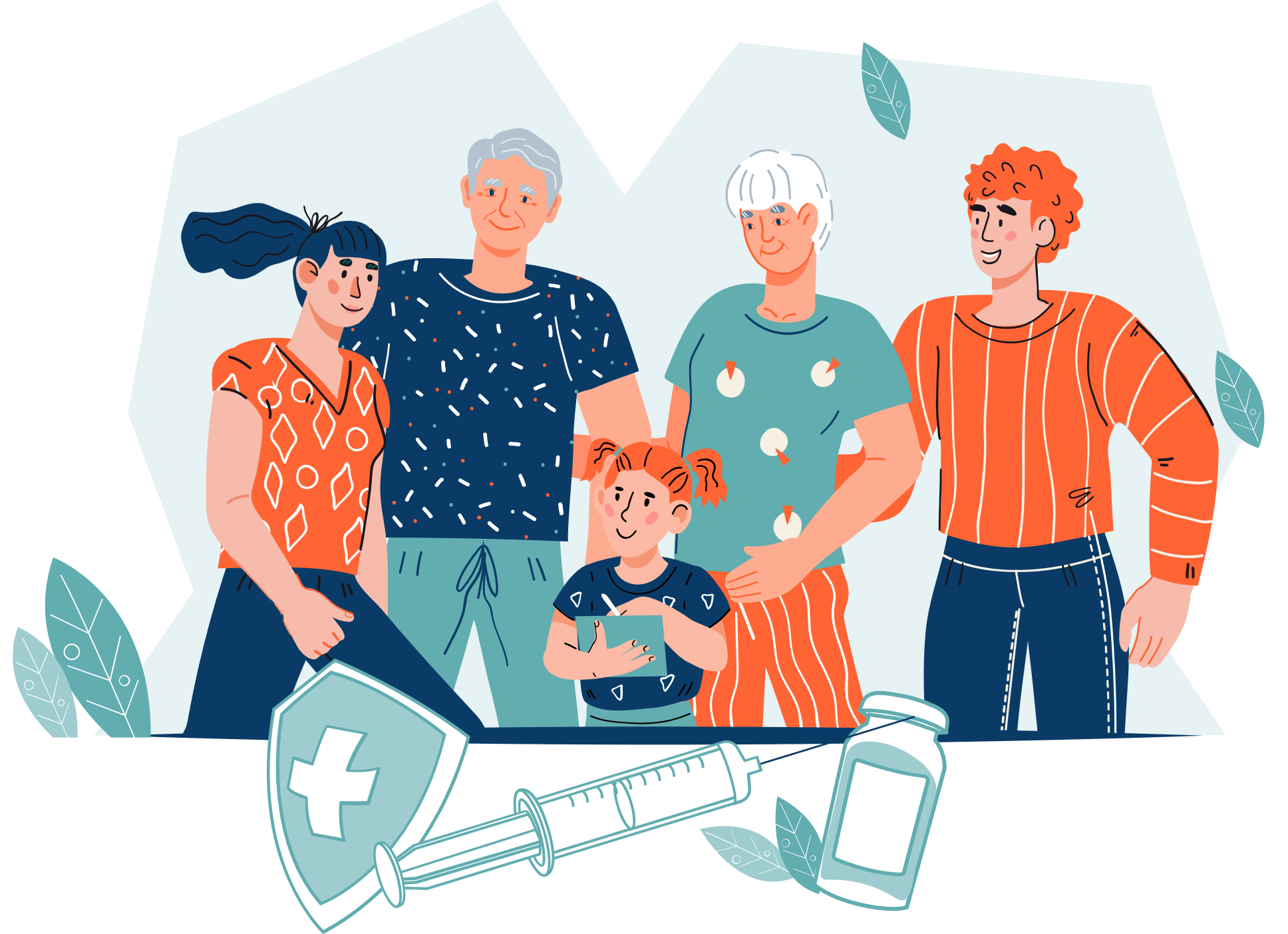 Nurse documents
Rx administration
Nurse has suppiles to administer Rx
Nurse 
administers Rx
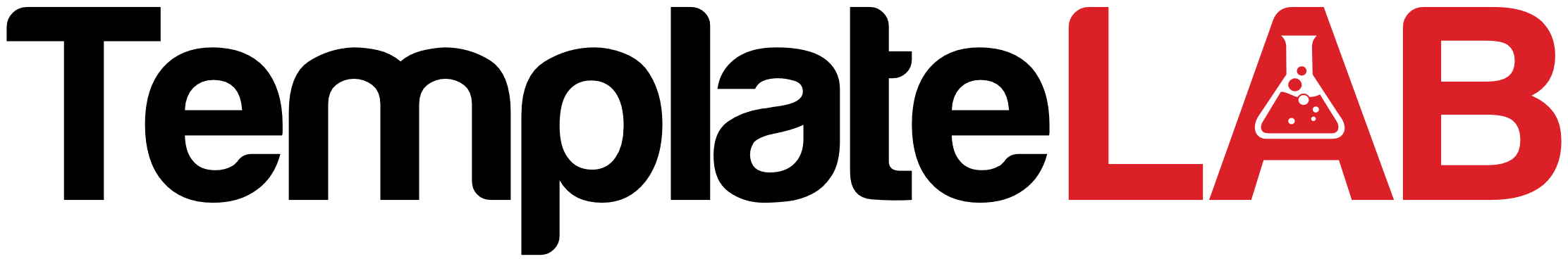